Домашние животные и их детёныши
Цель:
Познакомить детей с домашними животными и их                  детёнышами с применением форм малого фольклора
Задачи:
Формировать у детей элементарные представления о домашних животных и их детёнышах;
Развивать связанную речь, обогащать словарь детей;
Воспитывать любовь, бережное отношение к домашним животным ,желание  заботиться о них.
Как у нашего кота
Шубка очень хороша,
Как у котика усы
Удивительной красы,
Глаза смелые,
Зубки белые.
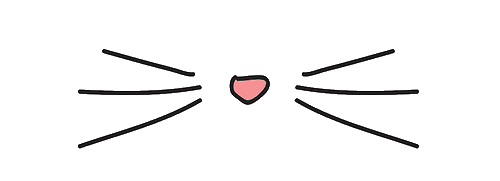 Котёнок
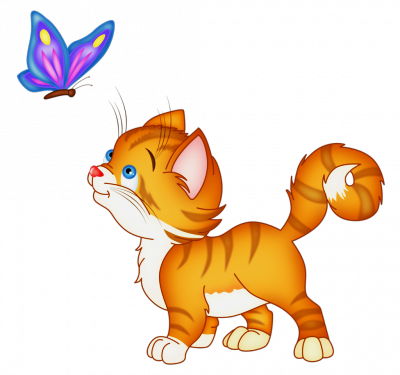 Кошка
Мой щенок игривый,Милый и красивый.Лапу первым подает,Никогда не предает!
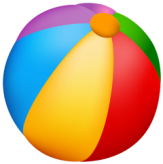 Щенок
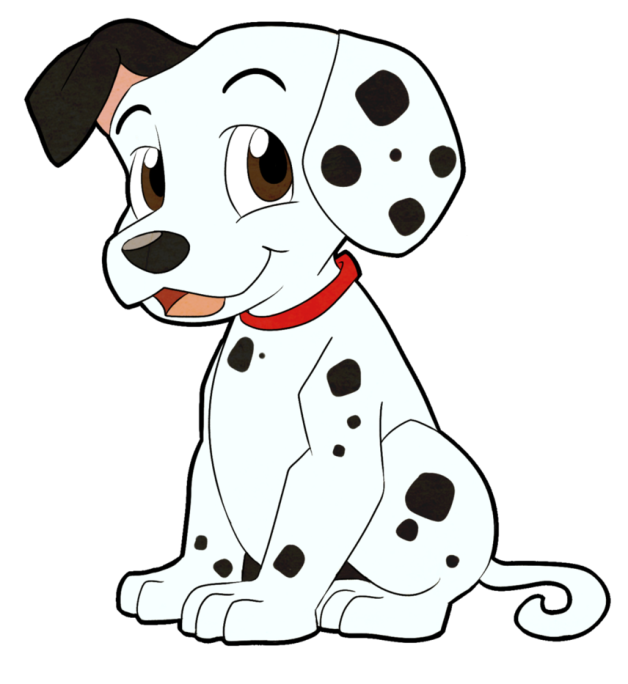 Собака
Эта рыжая короване сказала нам ни словаНе сказала даже «Му»Не понятно почему.
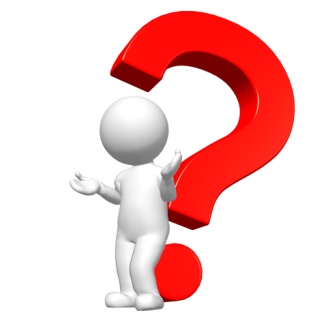 Корова
Телёнок
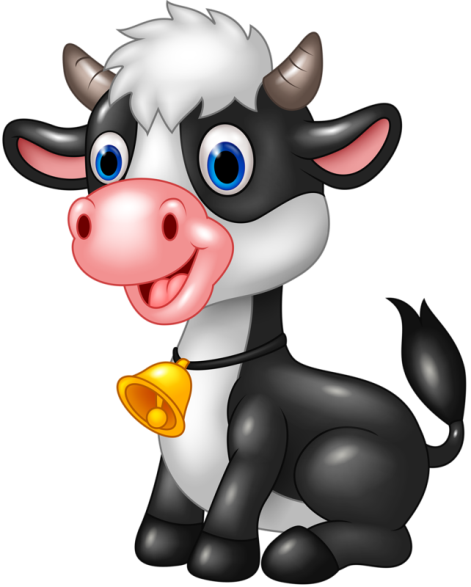 Пятачок умоет в лужеИ торопится на ужин,Отрубей я ей сварю,Скажет мне она: 
ХРЮ-ХРЮ!
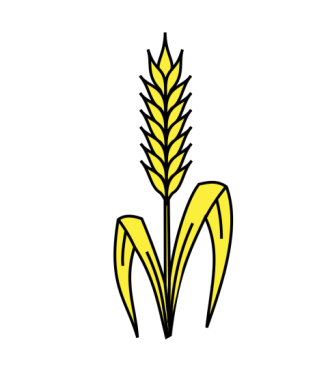 Свинья
Поросёнок
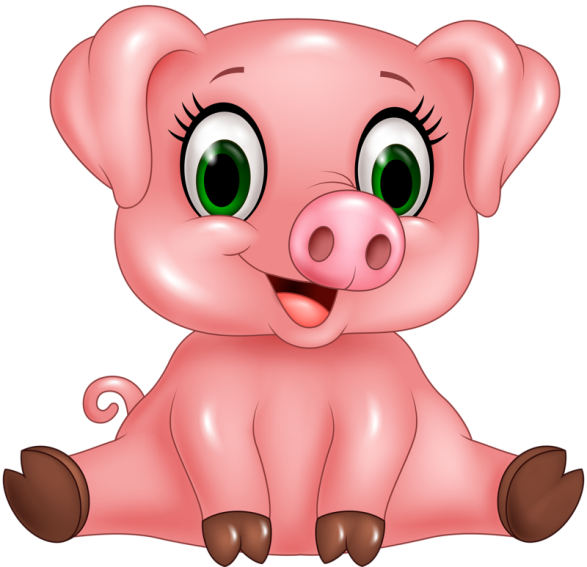 Гоп! Гоп! Конь живой,И с хвостом, и с гривой.Он качает головой,Вот какой красивый!
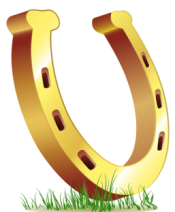 Лошадь
Жеребёнок
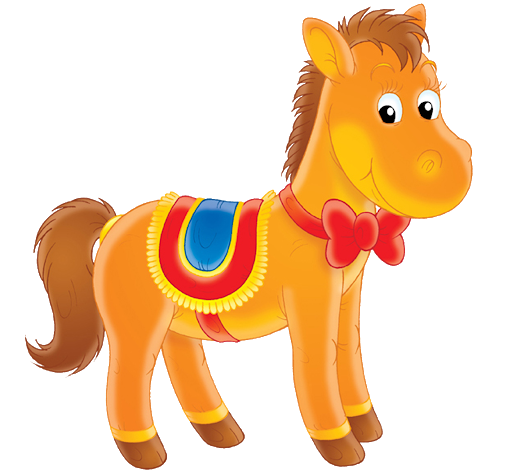 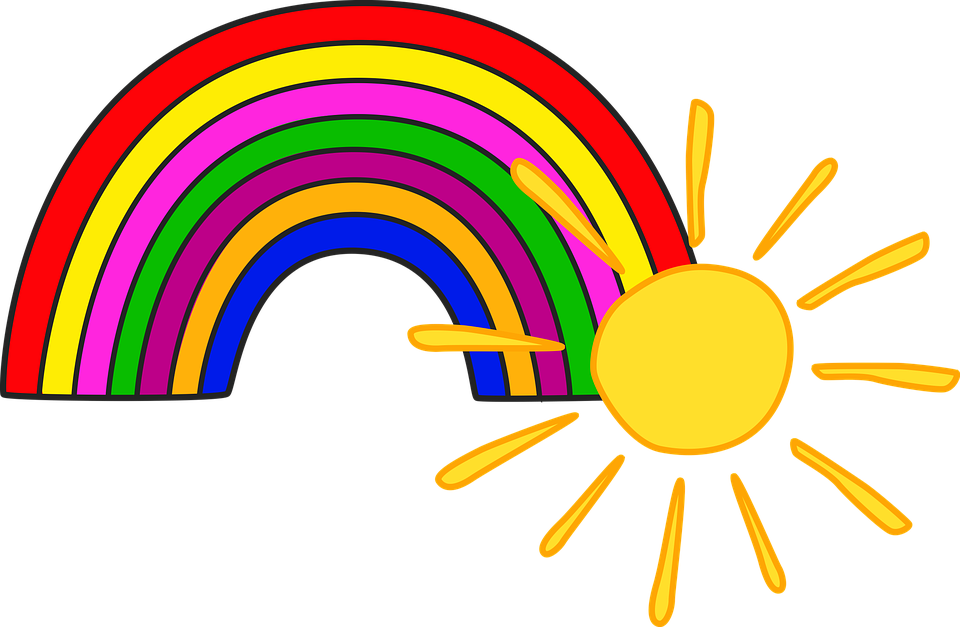 Спасибо за внимание!
Хорошего дня!